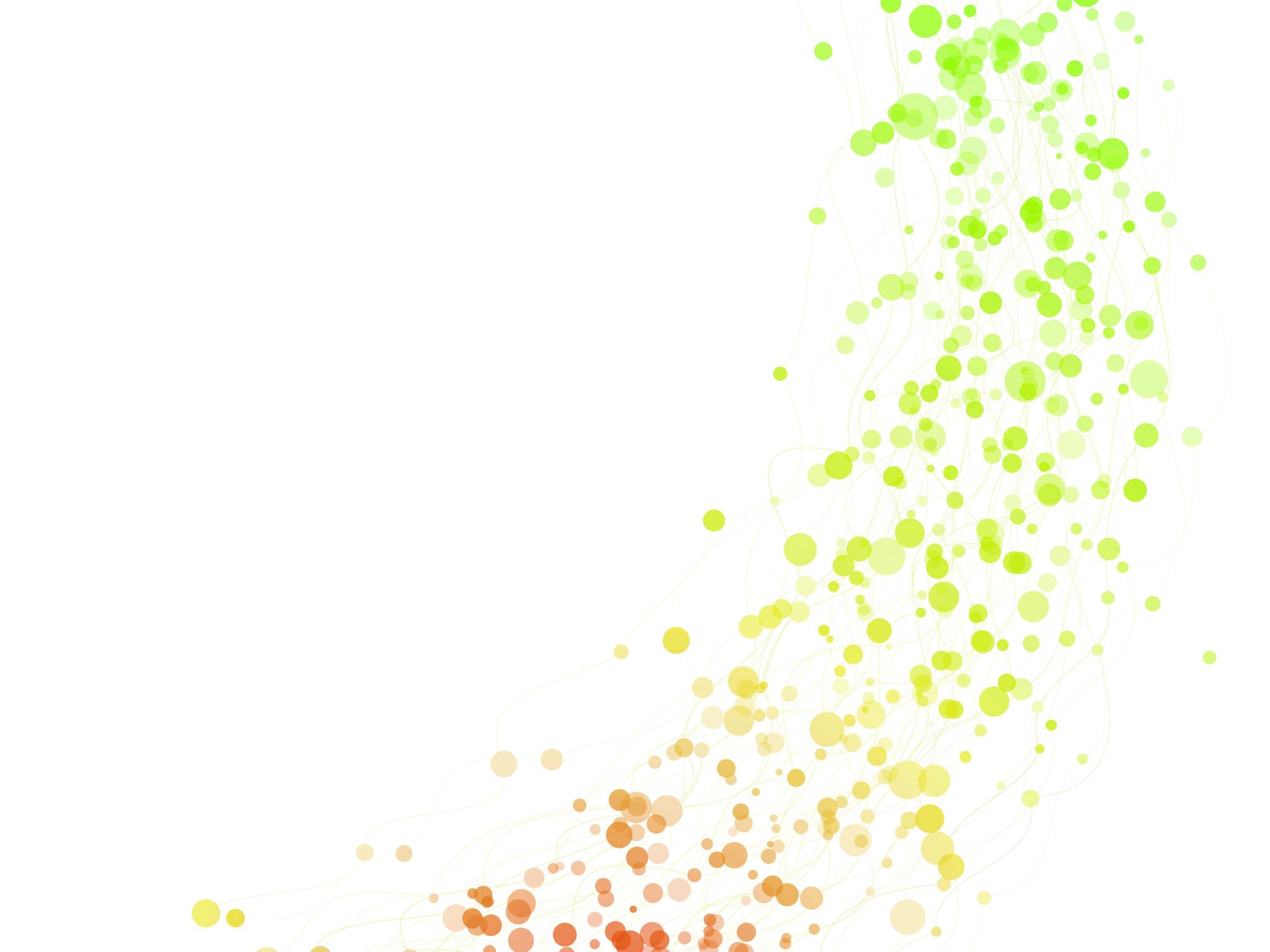 Pressure Sores (60 minutes)
Opinion
“If a patient develops bedsore, it’s generally not the fault of the disease, but of the nursing”- Florence Nightingale
Do you agree with this statement? And why?

Post your response in the Chat Box/ unmute the microphone and speak
Discussion
A 76-year-old man is bedridden following a major stroke. He is unconscious and is on nasogastric feeding and has urine and faecal incontinence.
Discuss the situation and suggest interventions to prevent bedsores

Discuss in groups (10 minutes). Report back ( 5 minutes)
Pressure-induced skin and soft tissue injury
Pressure-induced skin and soft tissue injury (Pressure Sores) are localized areas of tissue necrosis that tend to occur when soft tissue is compressed between a bony prominence and an external surface for a prolonged period.
The sore is caused by constant, unrelieved pressure on the skin and underlying tissue.
The pressure comes from outside the body.
Pathophysiology
Pressure slows the blood flow to an area which leads to tissue death
“Friction” and “shear” can add to the problem
CausativeFactors - Extrinsic
Pressure: Restriction of blood flow when skin and the underlying tissues are trapped between bone and a hard surface 
Friction: Resistance to the skin when body sliding or rolling over another surface it is in contact with.
Shear: Occurs when skin moves in one direction, and the underlying bone moves in another; e.g. sliding down in a bed or chair. 
Strain: Tissue deformation in response to pressure
Risk Factors - Intrinsic
Age. Older adults have thinner skin, less natural cushioning over bones and poor nutrition
Lack of pain perception. Eg, Spinal cord injuries
Malnutrition
Urinary or faecal incontinence. Moist skin can break down easily. Bacteria from faecal matter can cause infections
Diseases conditions affecting circulation (diabetes mellitus, vascular diseases) / Smoking (Nicotine impairs circulation and reduces the amount of oxygen in the blood)
Decreased mental awareness by disease, trauma or medications
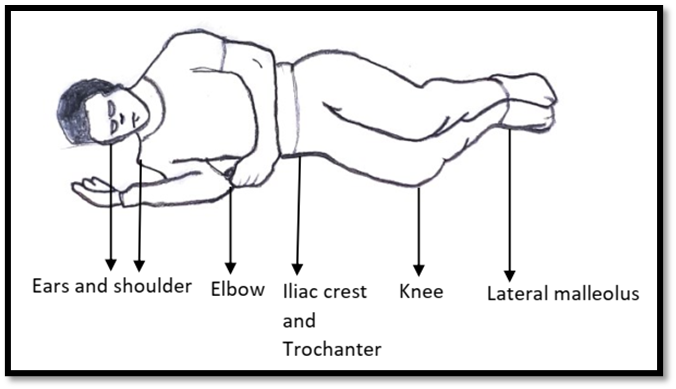 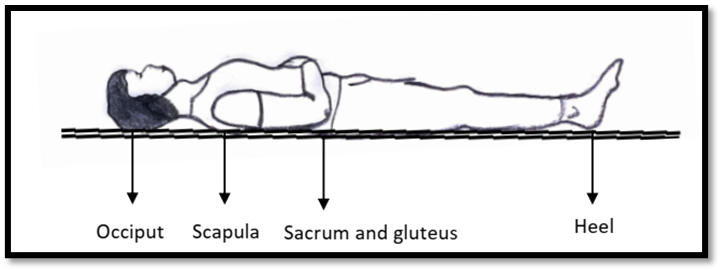 Pressure sores are seen at pressure points
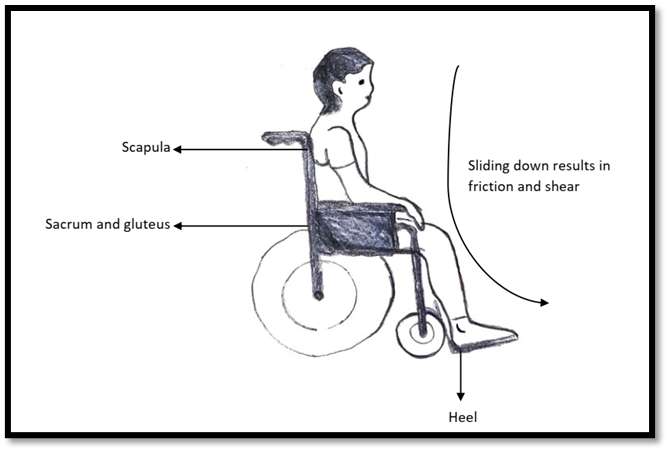 Pressure Points
Pressure Ulcer - Stages
Pressure ulcers are graded/  “staged” as Stage 1, Stage 2, Stage 3, and Stage 4 to indicate the amount of tissue damage
Pressure Sore – Stage 1
Most superficial
An area of skin that is noticeably different from the surrounding area.
It may look red, and the redness is not blanchable (does not fade when the skin is pressed and released)
May be painful
Pressure Sore – Stage 2
Superficial ulcer as blister or abrasion 
Epidermis damaged 
Dermis is exposed 
No granulation tissue, no slough, and no eschar
Pressure Sore – Stage 3
The full thickness of the skin is lost 
The subcutaneous tissue is exposed
The wound appears as a deep crater
The granulation tissue, slough, or eschar may be present, making it difficult to stage
Pressure Sore – Stage 4
The muscles, bones, and tendons lay exposed 
The ulcer is a deep crater 
The granulation tissue, slough, or eschar may be present making it difficult to stage
Pressure Sore – Unstagable
To stage a pressure sore, one needs to visualise the base of the wound. 
When the base of the wound is covered by slough or eschar, then the pressure sore is called an unstageable pressure sore. 
Once the slough is removed the pressure sore is usually stage 3 or stage 4
Regular Position change:
Support surfaces
Ensure adequate Nutrition
Manage incontinence
Regular Exercise
Ensure Hygiene
Avoid vigorous massages on the bony prominence and reddened areas 
Regular assessment for skin changes. 
Control infection
Prevention of Pressure Sores
Periodic and regular position change is crucial to protect the patient from developing pressure sores and to promote healing for the patient who has already developed a pressure sore, 
Position should be changed every 2 hours for the lying patient
Position must be changed every 15 minutes if the patient is sitting/confined to a wheelchair
Position Change
Air bed and waterbed to reduce the pressure exerted on the bony prominences 
Not a substitute for regular position changes. 
Gloves filled with water can be placed below the Achilles tendon to prevent pressure injury at the heel. 
Ensure that the bedding is wrinkle-free to prevent superficial skin abrasions.
Support Surfaces
Ensure food intake  with 30 to 35 Cal/kg/day energy and 1.5g/kg/day of protein
Adequate Nutrition
Regularise bowel routine
Ensure proper drainage of urine
Manage incontinence
Active and/ or  passive exercise to help in maintain muscle mass and promote circulation 
Exercise significantly reduces the risk of developing pressure sores.
Regular Exercise
Maintain the skin clean and dry
Use emollients regularly to reduce friction exerted on the skin.  
Daily back care and bed bath with warm water to promote circulation
Avoid vigorous massages on the bony prominence and reddened areas
Hygiene
Check the skin every time someone helps the patient to the toilet, dress, bathe, transfer, and turn a bedridden patient.
Look for areas of skin noticeably different from the surrounding area
A “suspicious area” may feel "spongy“/ "raised“/ warmer/ colder than the surrounding areas
Regular assessment for skin changes
The diagnosis of wound infection is a clinical diagnosis and not a microbiological diagnosis as almost all wounds are colonized by bacteria. 
Signs of wound infection.
Erythema around the wound
Increased warmth
Increased tenderness
Foul-smelling, thick, purulent discharge
Fever
Diagnose infection early
Local application of Metronidazole (powder/gel). 
Daily dressing the bedsore with saline and metronidazole tablets crushed into powder (or gauze soaked in metronidazole IV solution) will be effective
Works effectively against foul smell producing anaerobic organisms.
Infections
Thank you!